I cercatori della cura: aspetti etici
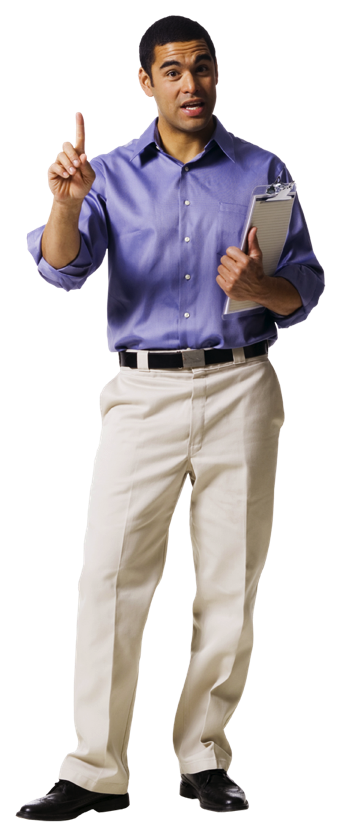 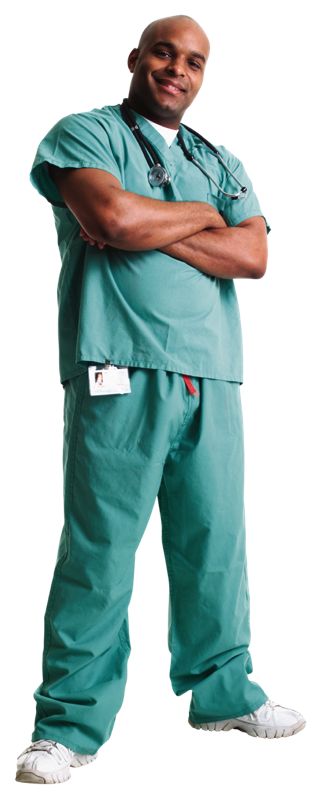 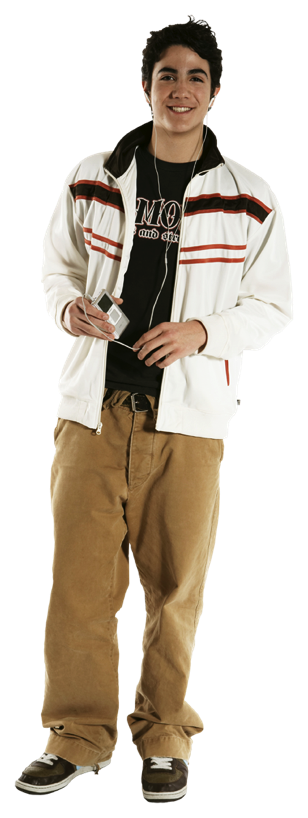 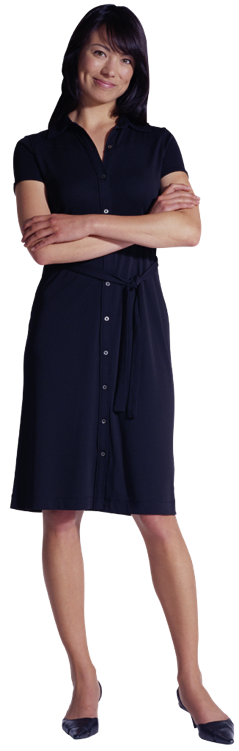 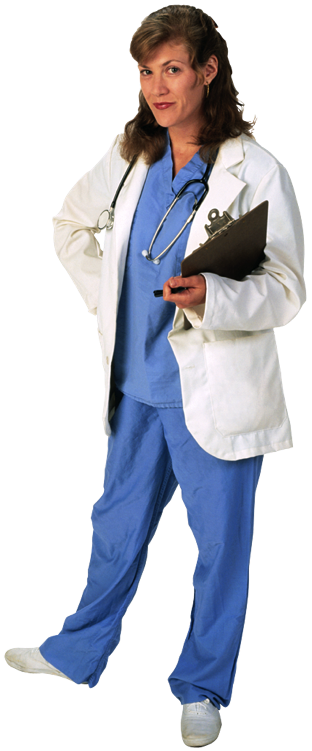 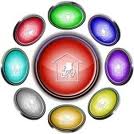 Riferimenti filosofici (I)
Heidegger: «L’essere dell’Esserci dev’essere chiarito come cura […] l’Esserci, ontologicamente inteso, è cura»   
 I Miti di cura (Igino, I sec.)
Essere-nel-mondo comporta un prendersi cura del mondo
«La cura autentica aiuta gli altri a divenire consapevoli e liberi per la propria cura»
Foucault - cura di sé e tecnologie del sé:  
«L’azione morale è indissociabile da queste forme di attività su se stessi»
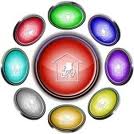 Riferimenti filosofici (II)
Lèvinas: l’incontro con l’Altro/Alterità come fondativo dell’etica. L’Altro è il radicalmente differente
Ricoeur - Sé come un altro: La “sollecitudine” con e per gli altri si costituisce come “dimensione dialogale”, non contrapposta ma dialettica, alla stima di sé; cura come “reciprocità simmetrica” in un quadro di uguaglianza
L’uguaglianza nelle istituzioni equivale alla sollecitudine nelle relazioni interpersonali
Stein - l’empatia: «acquisizione emotiva della realtà del sentire altrui»
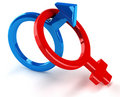 Riflessioni “di genere”
Gilligan: «Le donne non solo definiscono se stesse in un contesto di relazioni umane, ma giudicano se stesse anche in termini della loro abilità a prendersi cura degli altri»                                                                                   "etica della cura” ed "etica della giustizia", sono due diverse modalità di ragionamento morale che devono coesistere
Noddigs: il fondamento della cura è l’essere stati accuditi 
Ruddick: l'etica della cura va incentrata intorno al "pensare materno" (l'amore attento e pieno di fiducia nell’altro)
Giustizia e capacità (I)
Held (2006): è possibile combinare i valori di giustizia e libertà con quelli di solidarietà e cura
Tronto: «Se la filosofia morale riguarda il bene della vita umana, allora la cura deve avere un ruolo importante»    
 «Gli esseri umani non sono soltanto esseri autonomi e uguali, ma anche creature bisognose che richiedono cura» 
La cura si basa su 4 dimensioni etiche: sollecitudine, responsabilità, competenza, capacità di risposta ai bisogni dell’altro.
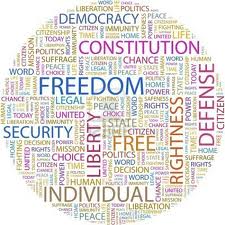 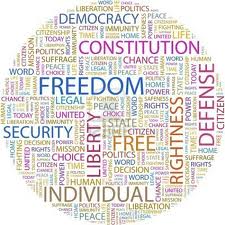 Giustizia e capacità (II)
Nussbaum: approccio delle capacità
Dato che la cura (in tutte le sue forme) è un sostegno e un tramite fondamentale per rendere fruibili le capacità potenziali delle persone (fioritura umana) in situazione di disabilità e dipendenza, «si richiede di porre l’accento sull’importanza della cura come bene sociale primario» 
Bisogna pensare in termini di capacità sia di chi riceve sia di chi fornisce cura
La cura richiede benevolenza consistente e profonda, disponibilità al sacrificio, un impegno educativo e trasformativo
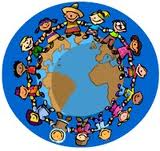 Etica planetaria
Balducci (1985): etica dell’uomo planetario
Boff: «La cura è una relazione amorevole con la realtà, allo scopo di garantirle la sussistenza e di creare lo spazio per il suo sviluppo […] Di ogni cosa gli esseri umani hanno e devono aver cura: della vita, del corpo, dello spirito, della natura, della salute, della persona amata, di chi soffre, della casa. Senza cura la vita viene meno». 
Kung (1990): “Progetto di Etica mondiale” 
Morin (2004): vasta “identità planetaria” sostenuta da un’etica della comprensione e della “reliance” (riferimento e fiducia nell’altro)
«L’umanità ha ancora la capacità di collaborare per costruire la nostra casa comune»
«La cura del mondo deve essere flessibile e dinamica»
«Imparare ad accogliere il proprio corpo, ad averne cura e a rispettare i suoi significati è essenziale …»
Abbiamo disogno di un’etica ecologica che aiuti «a crescere nella solidarietà, nella responsabilità e nella cura basata sulla compassione»
Dobbiamo incoraggiare «una cultura della cura che impregni tutta la società»
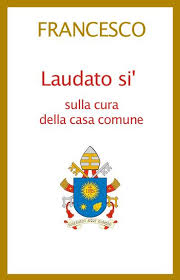 Alcuni insegnamenti
Nuova etica ed estetica della cura (responsabilità e bellezza)
Educazione alla cura di sé e degli altri
Curare non è solo agire, ma porsi in relazione e comunicazione con chi ha necessità di cure
Qualunque forma di cura ha bisogno di qualità e affettività
La cura che si pone in una prospettiva dialogica e fraterna valorizza l’autonomia e dignità del curato
La ricomposizione della cura passa attraverso la cooperazione delle forme e degli attori
Chi è curato può contribuire alla propria cura sia in termini affettivi che di self-care
Obiettivi d’apprendimento
Riflessioni filosofiche sulla cura
Riflessioni “di genere” sulla cura
Il filone giustizia e capacità
La cura nell’etica planetaria
…sul prendersi cura
«Su una parete della nostra scuola c’è scritto grande "I CARE". È il motto intraducibile dei giovani americani migliori: "me ne importa, mi sta a cuore". È il contrario esatto del motto fascista "me ne frego”». 								
		don Lorenzo Milani, Lettera ai giudici, 1967

«La vocazione del custodire […] ha una dimensione che precede e che è semplicemente umana, riguarda tutti. Custodire il creato, ogni uomo ed ogni donna, con uno sguardo di tenerezza e amore […] è aprire uno squarcio di luce in mezzo a tante nubi, è portare il calore della speranza!»
										Papa Francesco, Messa di inizio del				pontificato: Roma, 19 marzo 2013